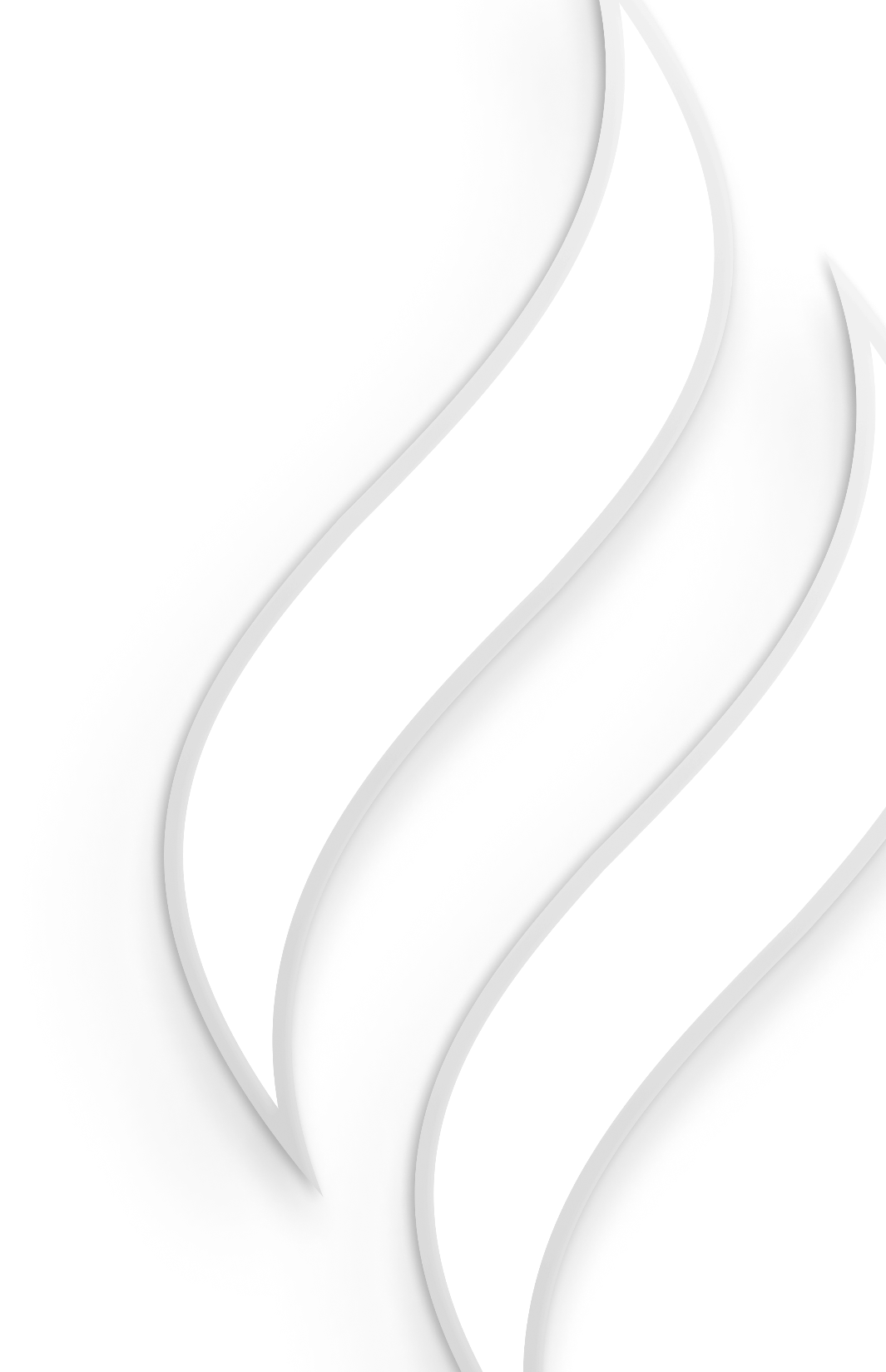 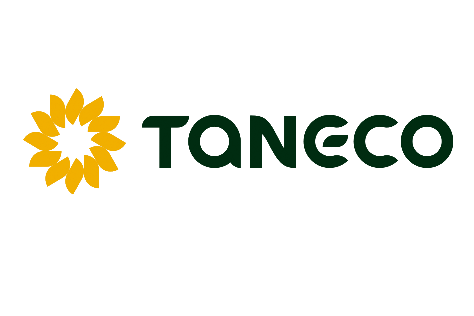 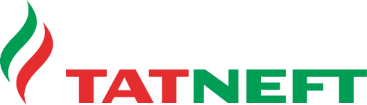 Система наставничества АО «ТАНЕКО»
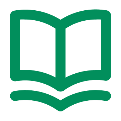 Меньшин Руслан Александрович
Ведущий специалист по развитию 
корпоративной культуры и молодежной политики
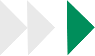 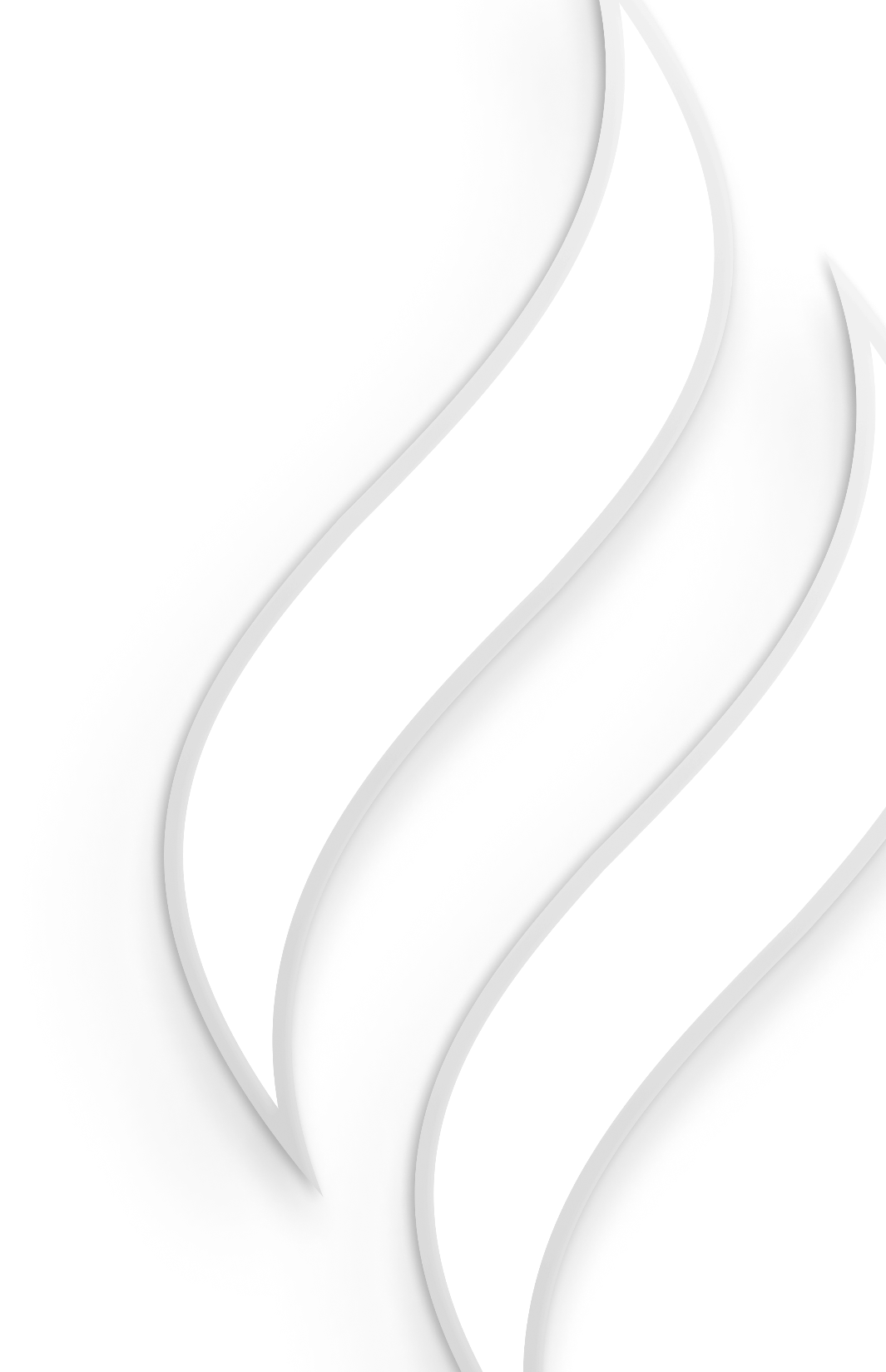 ЦЕЛИ И ЗАДАЧИ
- оказание помощи наставляемому в освоении профессии, овладении в полном объеме обязанностями за счет ознакомления с современными методами и приемами труда, передачи наставником личного опыта;
- обучение наставляемого в минимальные сроки необходимому профессиональному мастерству, соблюдению требований локальных актов; 
- сокращение предпосылок к инцидентам по вине вновь принятого персонала; 
- вхождение стажера в трудовой коллектив, освоение им корпоративной культуры и установление длительных трудовых отношений с Обществом;
- воспитание у стажера чувства личной ответственности за эффективную работу на порученном участке работы.
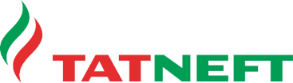 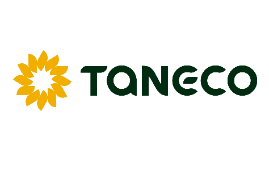 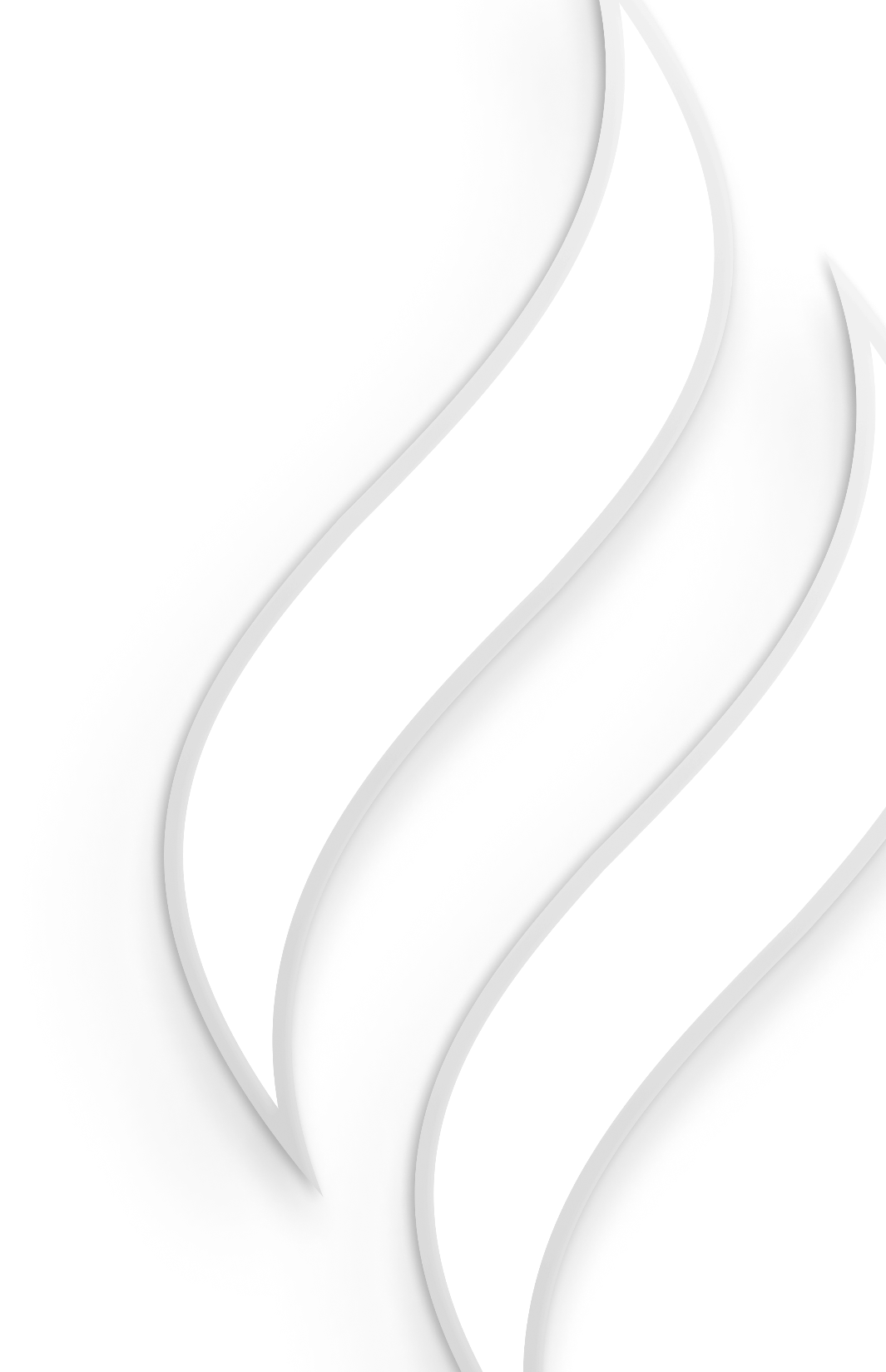 ЦЕЛЕВАЯ АУДИТОРИЯ
НАСТАВЛЯЕМЫЕ
НАСТАВНИКИ
Опытные работники, приобретающие новые знания и навыки по работе с наставляемыми.
Работники рабочих профессий,не имеющие опыта профессиональной деятельности до трудоустройства в Обществе;

с опытом работы не более года на непрофильных предприятиях;

смежных подразделений, если выполнение ими обязанностей требует расширения и углубления профессиональных знаний и приобретения новых навыков.
РУКОВОДИТЕЛИ СТРУКТУРНЫХ ПОДРАЗДЕЛЕНИЙ
получающие на выходе работников, обладающих требуемыми профессиональными навыками за более короткий срок адаптации.
КОЛЛЕГИ
в рамках исполнения совместных рабочих задач.
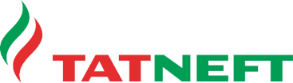 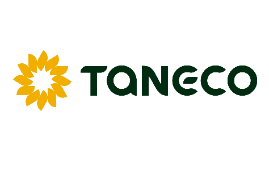 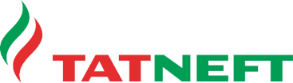 СХЕМА РАЕЛИЗАЦИИ ПРОЦЕССА НАСТАВНИЧЕСТВА
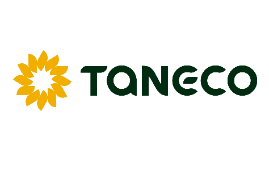 ВХОДНЫЕ ДАНННЫЕ
ВЫХОДНЫЕ ДАННЫЕ
ОПИСАНИЕ
УСЛОВИЕ
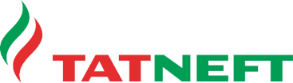 ПРОЦЕСС НАСТАВНИЧЕСТВА В ЦИФРАХ
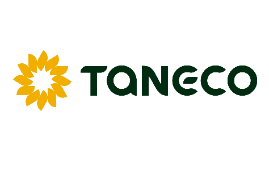 290
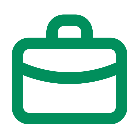 БОЛЕЕ
НАСТАВЛЯЕМЫХ
АДАПТИРОВАНЫ 
В ТЕЧЕНИЕ 2022 ГОДА
50
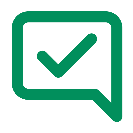 3-6
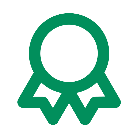 226
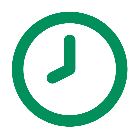 МЕСЯЦЕВ ДЕЙСТВУЕТ 
СИСТЕМА НАСТАВНИЧЕСТВА
МЕСЯЦЕВ ДЛИТСЯ ПЕРИОД НАСТАВНИЧЕСТВА
НАСТАВНИКОВ БЫЛИ ЗАДЕЙСТВОВАНЫ В ПРОЦЕСС НАСТАВНИЧЕСТВА В 2022 ГОДУ
10.000
БОЛЕЕ
СУММЫ ВЫПЛАТ ЗА 
1,2,3 МЕСТО 
В КОНКУРСЕ НА ЗВАНИЕ ЛУЧШЕГО НАСТАВНИКА
7.000
4.000.000
РУБЛЕЙ В ГОД СОСТАВЛЯЕТ БЮДЖЕТ НА РЕАЛИЗАЦИЮ ПРОГРАММЫ НАСТАВНИЧЕСТВА
5.000
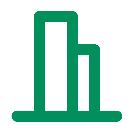 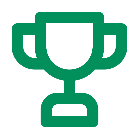 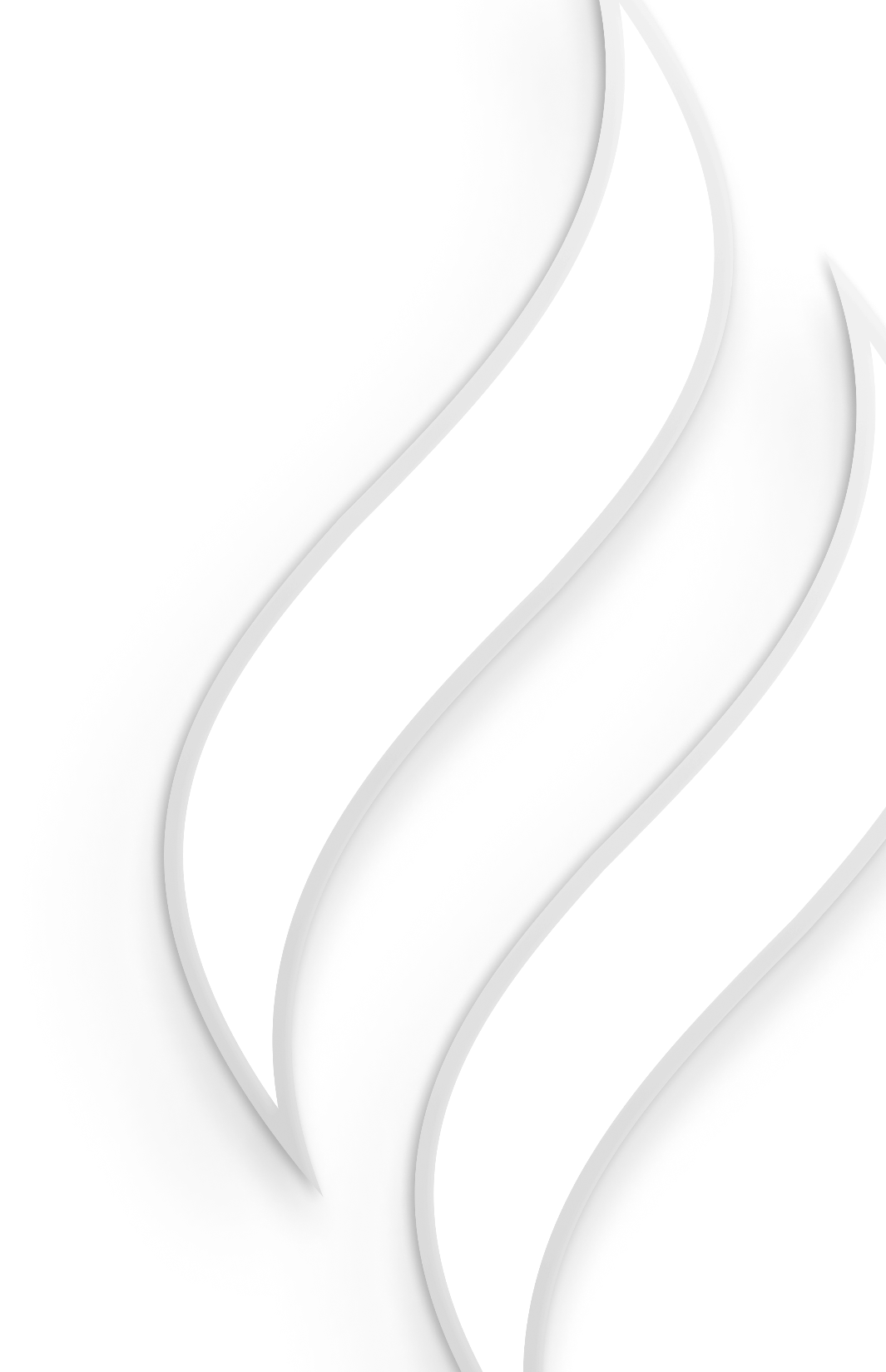 КОМАНДА ОРГАНИЗАТОРОВ ПРОЦЕССА НАСТАВНИЧЕСТВА
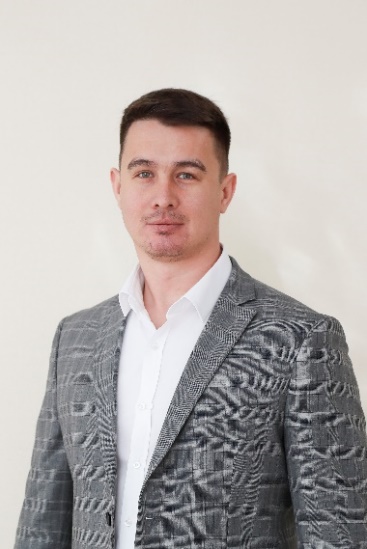 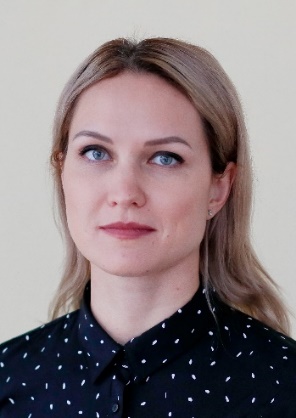 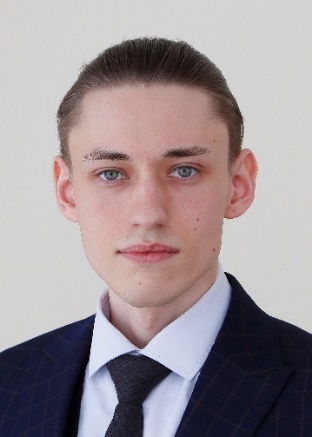 ФАЙЗУЛЛИН ТИМУР 
ФАРХАД УГЛИ

РУКОВОДИТЕЛЬ ГРУППЫ ПО РАЗВИТИЮ КОРПОРАТИВНОЙ КУЛЬТУРЫ И МОЛОДЕЖНОЙ ПОЛИТИКИ
ЕРМАКОВА ОЛЬГА ВИКТОРОВНА

СПЕЦИАЛИСТ ГРУППЫ ПО РАЗВИТИЮ КОРПОРАТИВНОЙ КУЛЬТУРЫ И МОЛОДЕЖНОЙ ПОЛИТИКИ
МЕНЬШИН РУСЛАН АЛЕКСАНДРОВИЧ

ВЕДУЩИЙ СПЕЦИАЛИСТ ПО РАЗВИТИЮ КОРПОРАТИВНОЙ КУЛЬТУРЫ И МОЛОДЕЖНОЙ ПОЛИТИКИ
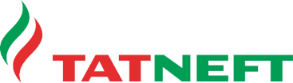 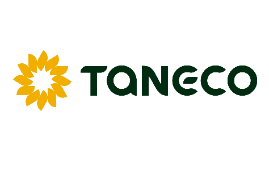 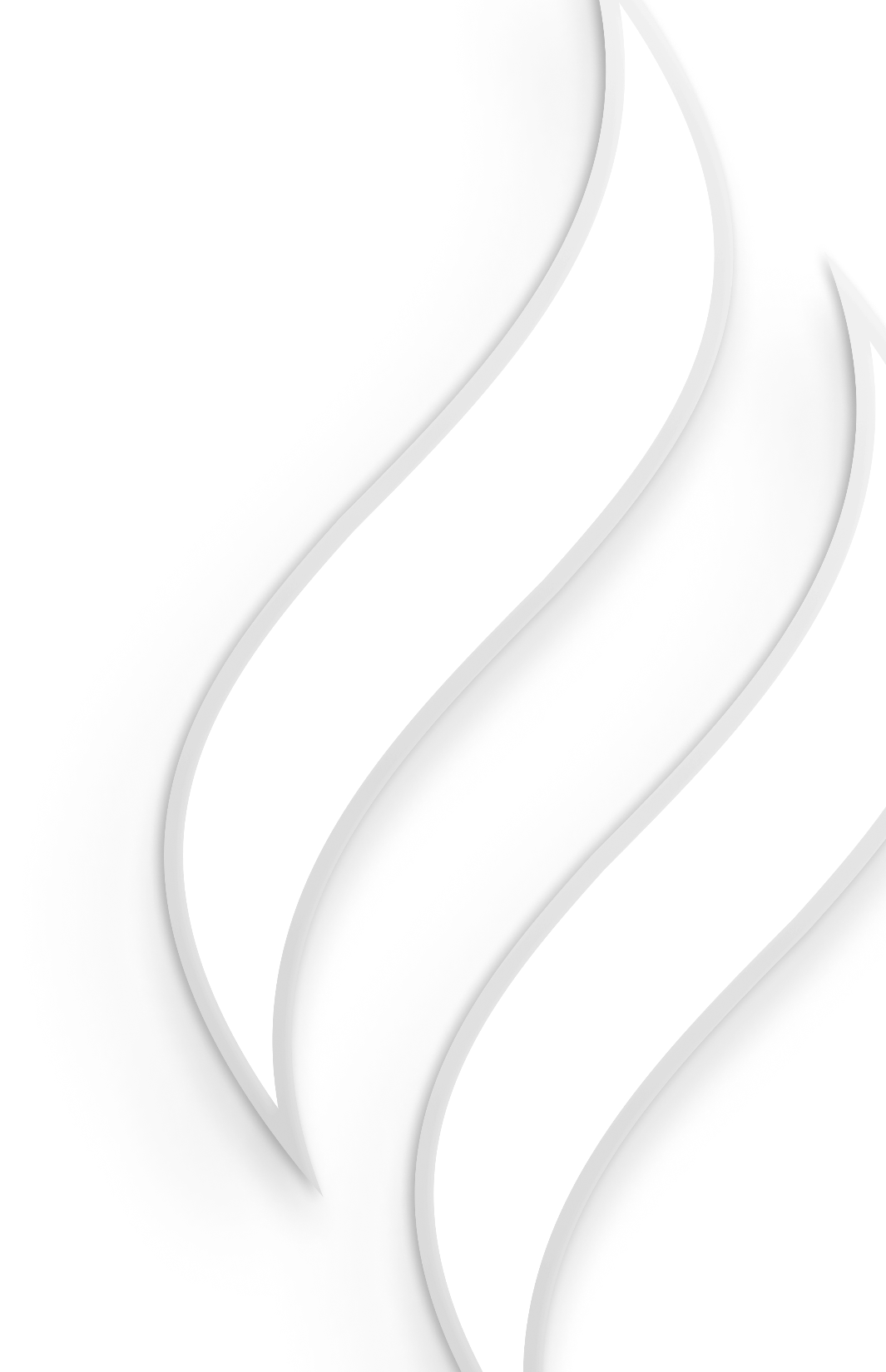 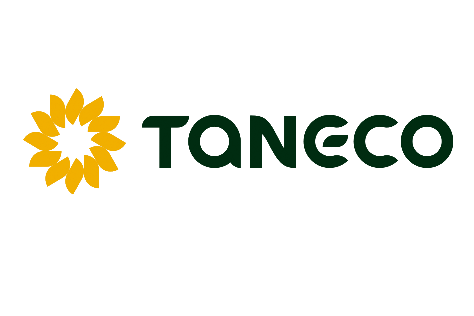 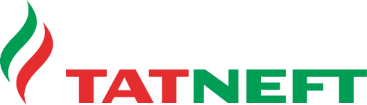 СПАСИБО ЗА ВНИМАНИЕ!
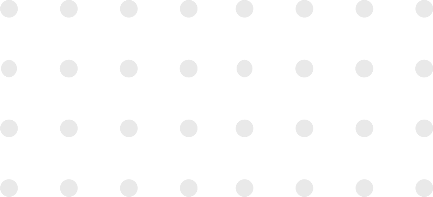